Elementos do Estado


POVO: 
a dimensão pessoal do Estado
Profa. Nina Ranieri
TGE I - 2020
TGE I - 2020
1
Alguns problemas.....
Quem são os nacionais?

Quem é “povo”, para fins de auto-determinação? 

Quais as consequências da perda da nacionalidade?
TGE I - 2020
2
POVO
Plano de Aula

1-  Quem é o povo?

2- Nacionalidade

3- Cidadania
  
4- Minorias

5- Estado e Nação
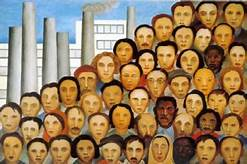 TGE I - 2020
3
QUEM É O POVO? Cidadãos de um Estado 




Elemento pessoal do Estado 

Vínculo jurídico = nacionalidade + cidadania

Princípio da continuidade do Estado
TGE I - 2020
4
Cidadania 


Quem são os cidadãos? 
Gerações presente, passadas e futuras 
Não importa se estão, ou não, no território 

Como se adquire a cidadania? 
Nacionalidade – vínculo genérico
Cidadania – vínculo específico 

Tipos de cidadania
TGE I - 2020
5
Nacionalidade


Nação

Sentido original (natio, natus, nascor): 
                            nascer, os nascidos no território

Após as revoluções séc. XVIII:  
                          legitimação da organização política do Estado


O Estado Nação e o princípio das nacionalidades
TGE I - 2020
6
Estado e Nação -  Séc. XIX – concepções

1- Concepção objetiva de Nação


Germânica:  nacionalista
                                         étnica e cultural 

        Une apenas os que compartilham tais características


Georg W. Friedrich Hegel 
(1770/1831)
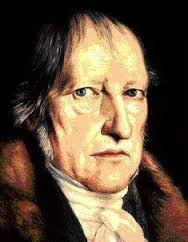 TGE I - 2020
7
Estado e Nação -  Séc. XIX – concepções


2- Concepção subjetiva 

Origens:
O povo como nação política

Emannuel J. Sieyès
(1748-1836)
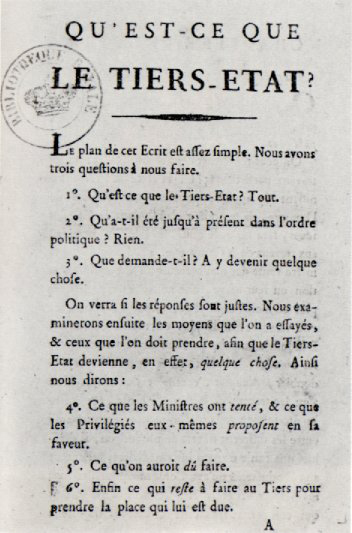 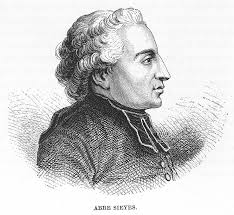 TGE I - 2020
8
Estado e Nação -  Séc. XIX – concepções


Franco-americana:  política 
                                       contrato social  

                                                  Democrática 


Une todos, independente de critério étnico ou cultural 

John S. Mill
(1806-1873)
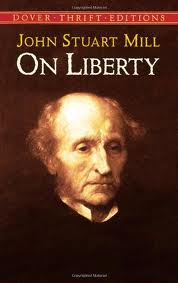 TGE I - 2020
9
Estado e Nação -  Séc. XIX – concepções



Como as nações se formaram?

Joseph Ernest Renan (1823-1892)

O todo homogêneo depende da 
superação das diferenças 
internas
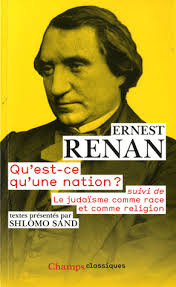 TGE I - 2020
10
Estado e Nação -  Séc. XIX – concepções

Como as nações se formaram?


Pasquale Mancini (1817-1888)
O princípio das nacionalidades
              



Johann C. Bluntschli  (1808 – 1881)
Toda nação tem direito a constituir um Estado
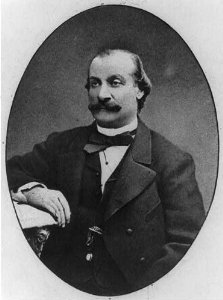 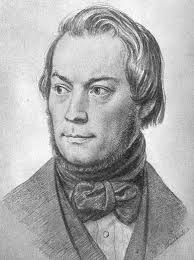 TGE I - 2020
11
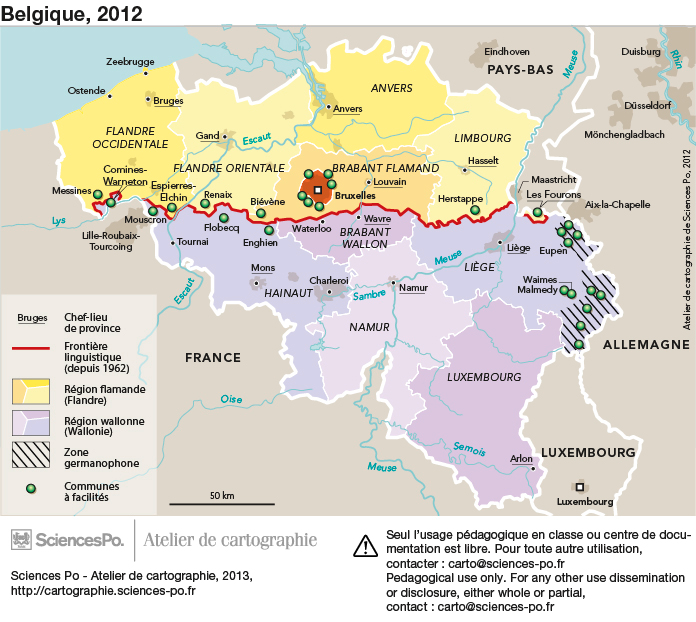 TGE I - 2020
12
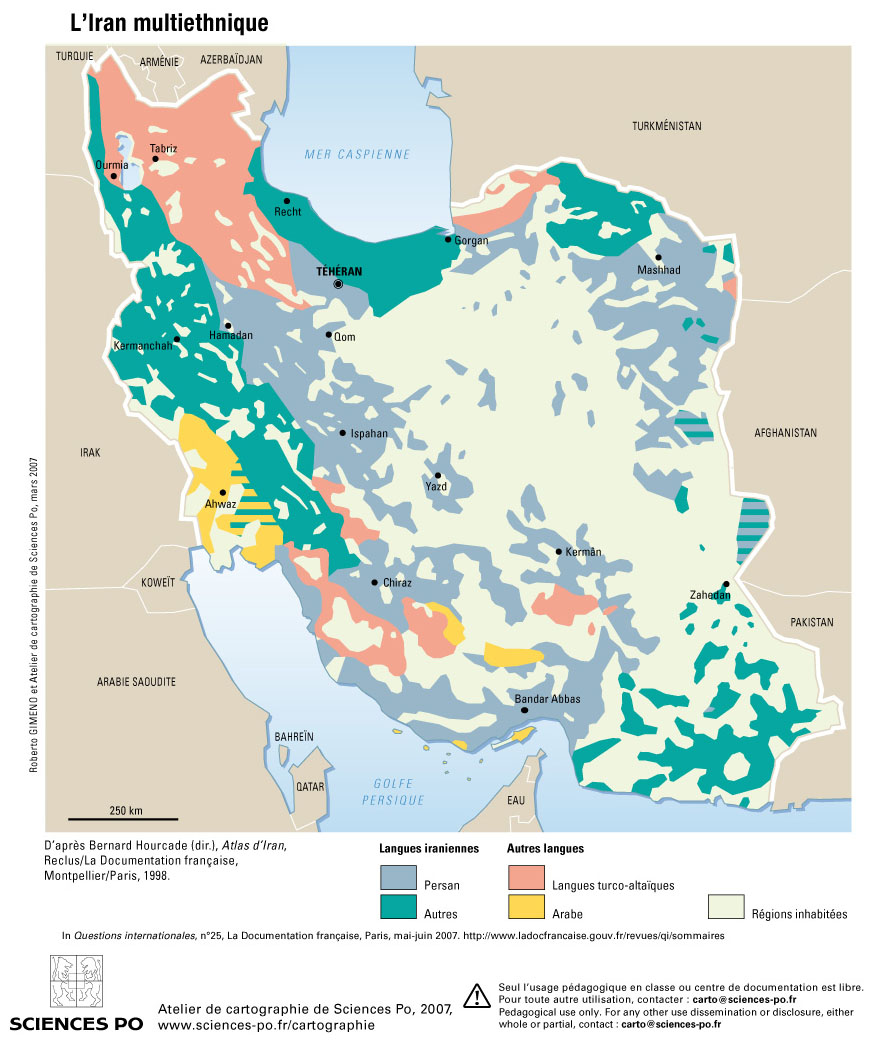 TGE I - 2020
13
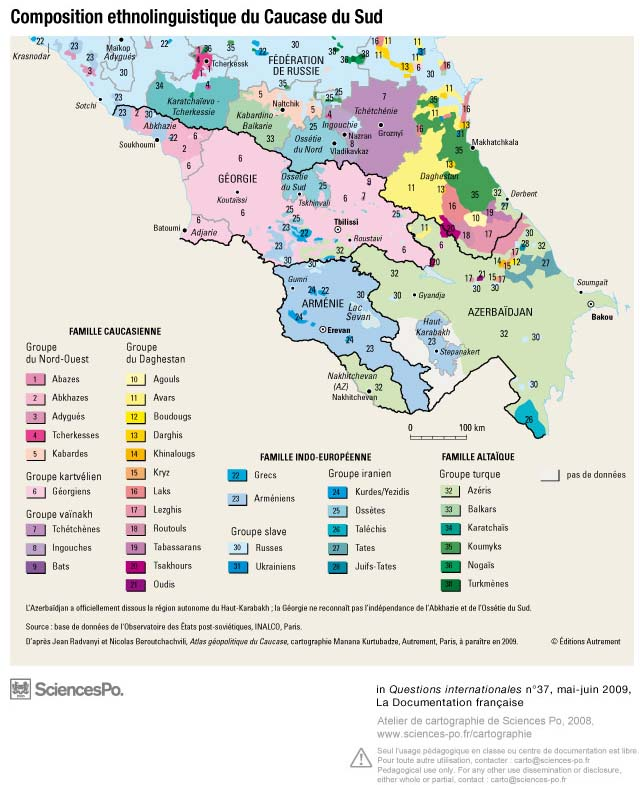 TGE I - 2020
14
Conceitos análogos



Apatridia

População

Etnia

Nacionalismo

Minoria 

Nação
TGE I - 2020
15
O planeta ladrilhado - Estado e Nação
1- A difusão do Estado Nação 

2- Nação e território: a ilusão geográfica
TGE I - 2020
16
O planeta ladrilhado - Estado e Nação
1- A difusão do Estado Nação 


Princípio da territorialidade + Principio da nacionalidade

PADRÃO DE DISTRIBUIÇÃO DE ESPAÇO E POPULAÇÃO

o impulso das Américas

o mundo pós-colonial
TGE I - 2020
17
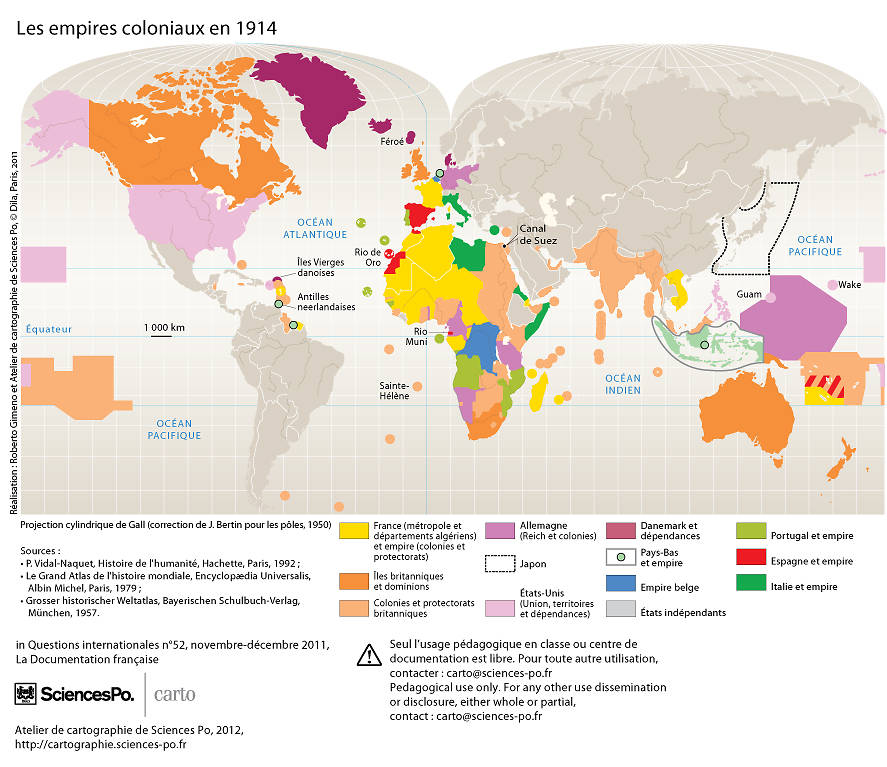 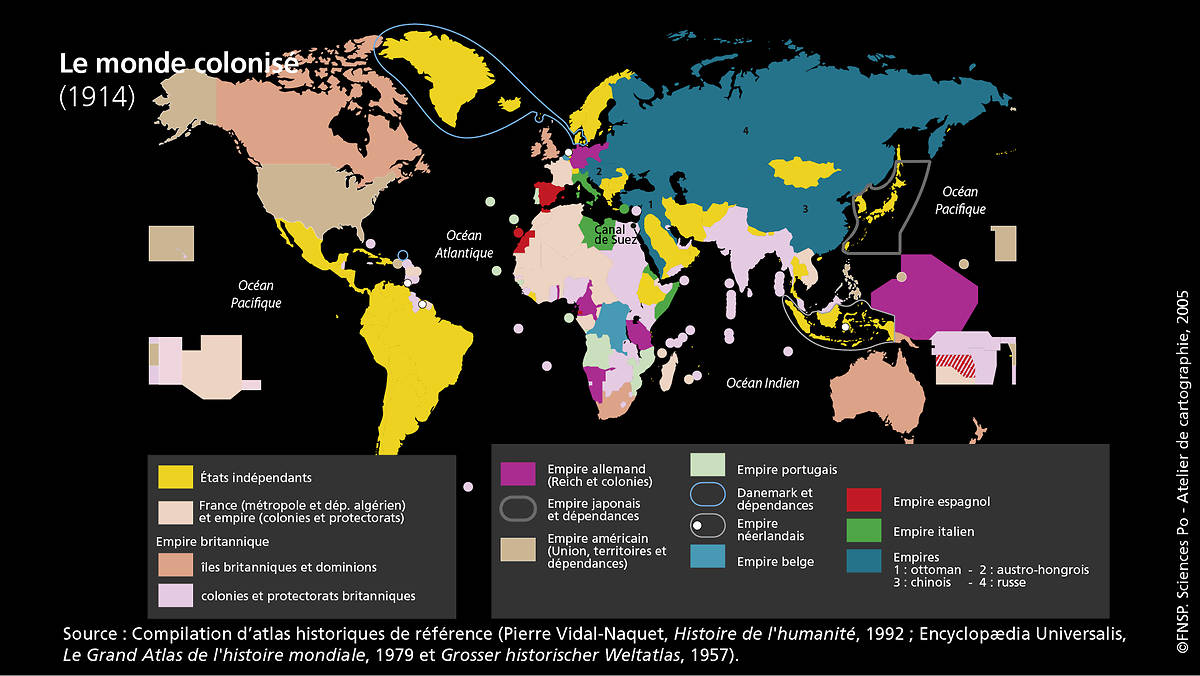 TGE I - 2020
18
O planeta ladrilhado - Estado e Nação
2- Nação e território:

a perda da nacionalidade e os apátridas  

minorias

refugiados 

migrantes
TGE I - 2020
19
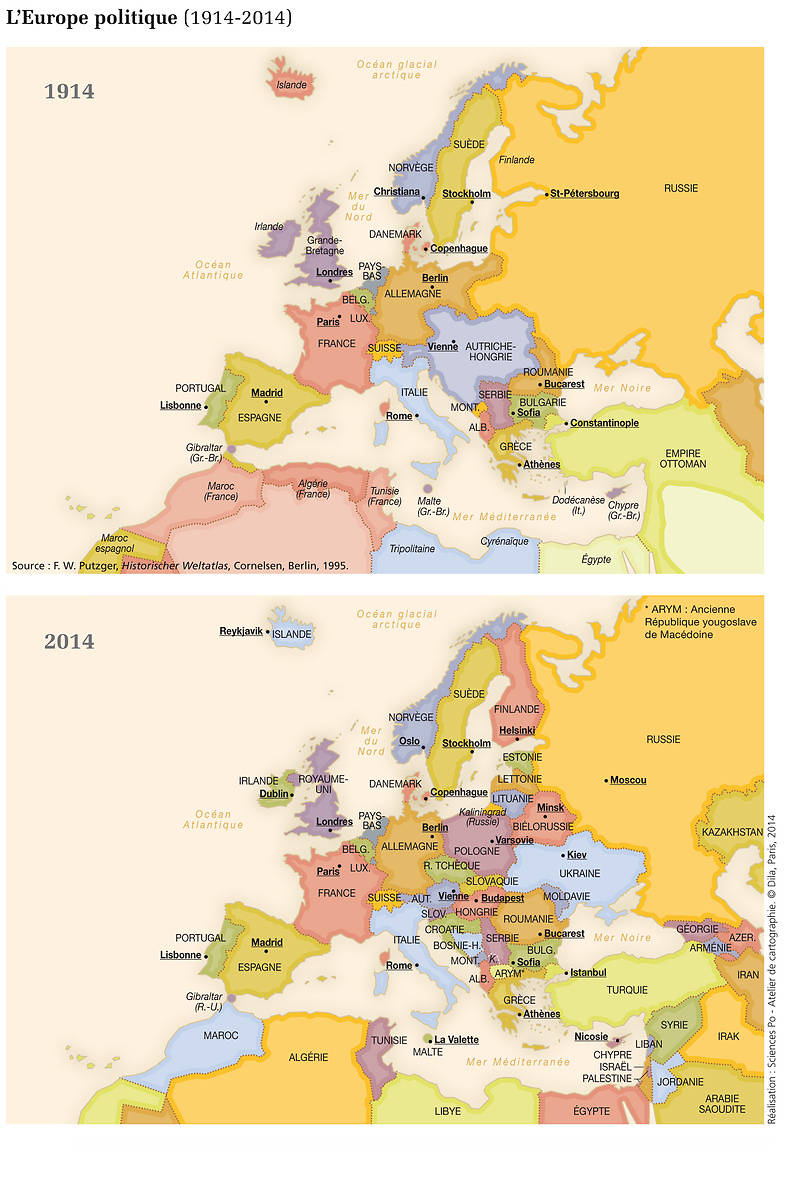 TGE I - 2020
20
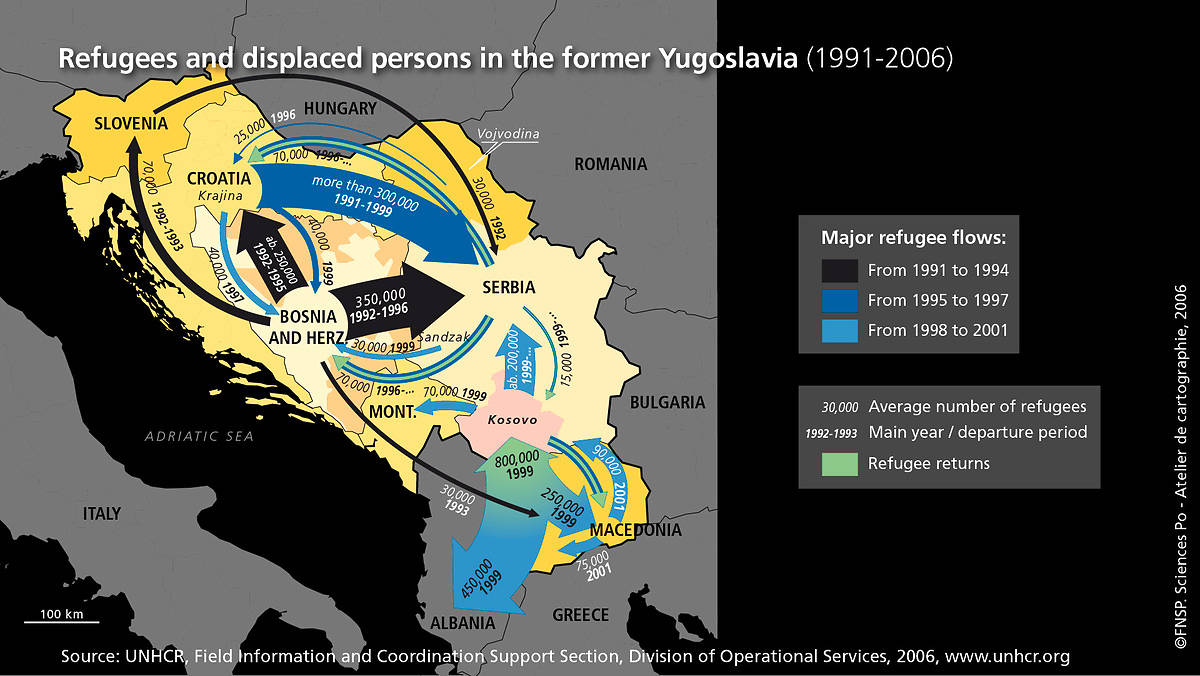 TGE I - 2020
21
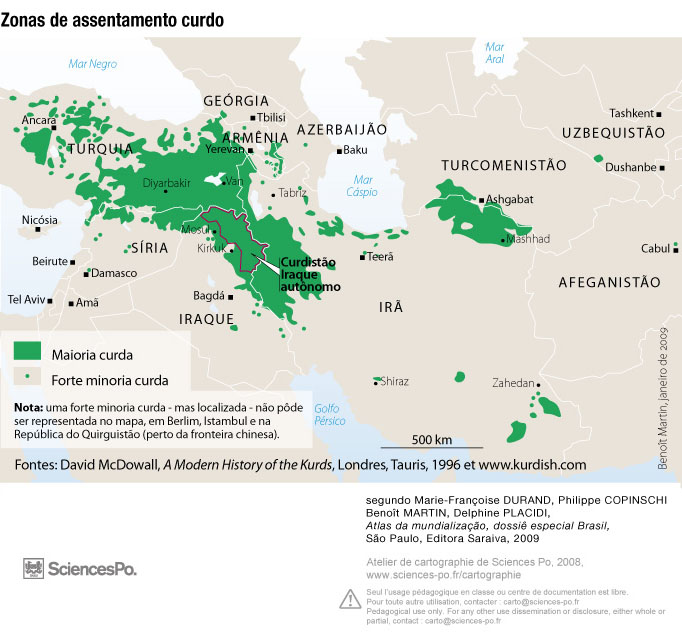 TGE I - 2020
22
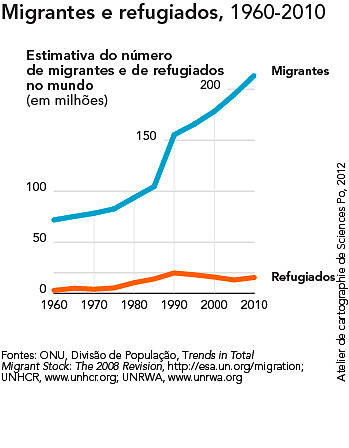 TGE I - 2020
23
QUEM É O POVO?


Democracia 

De quem é o poder soberano?
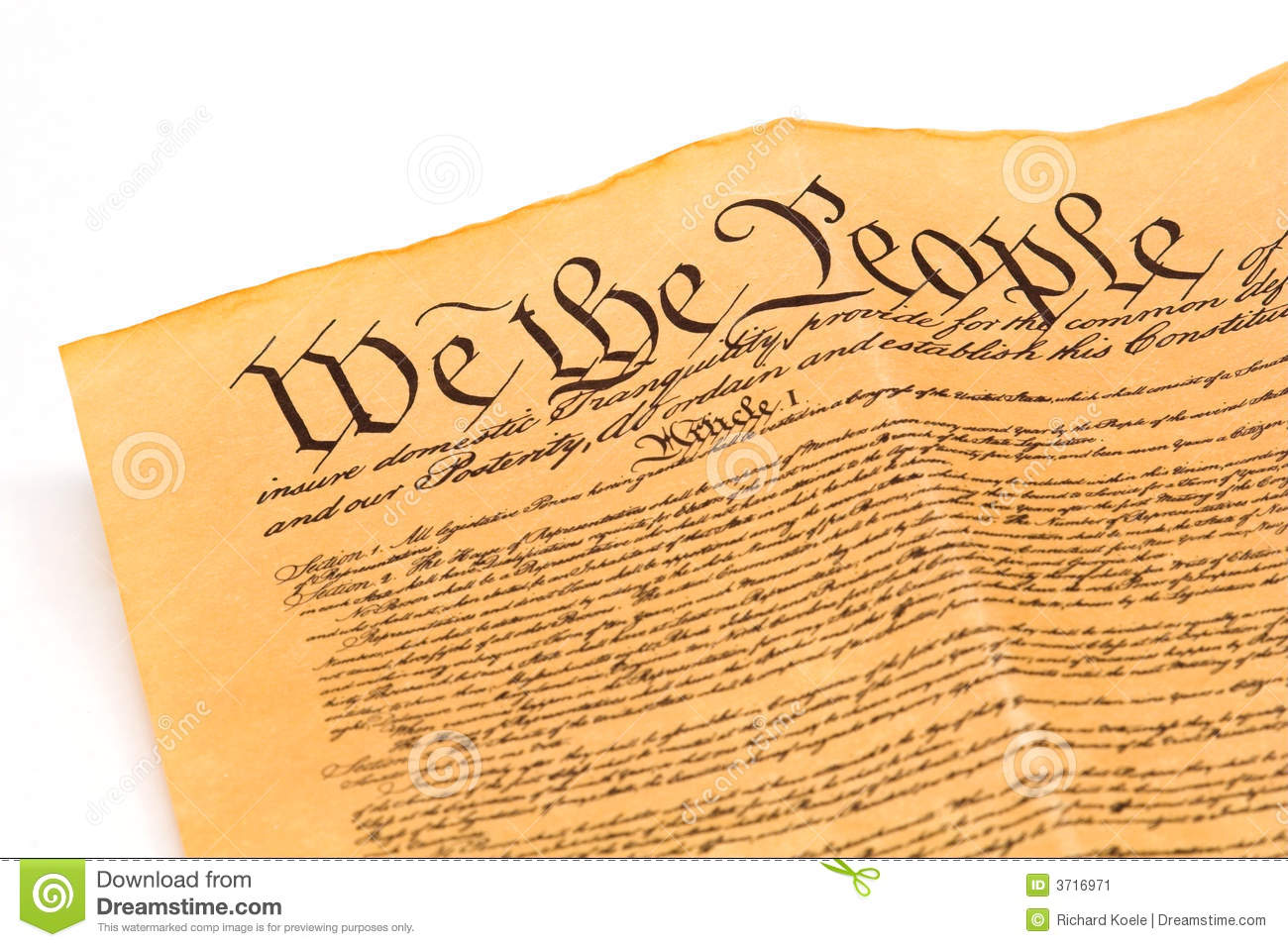 TGE I - 2020
24